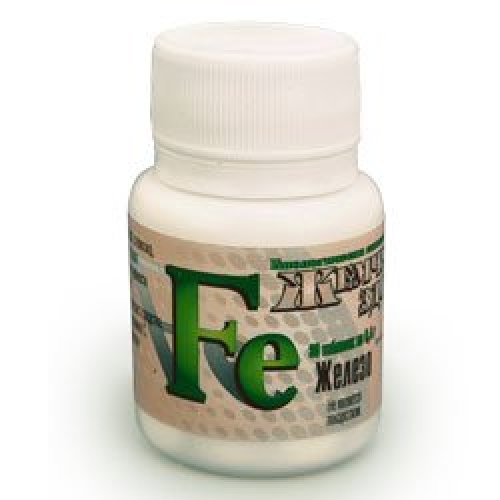 HEALTH
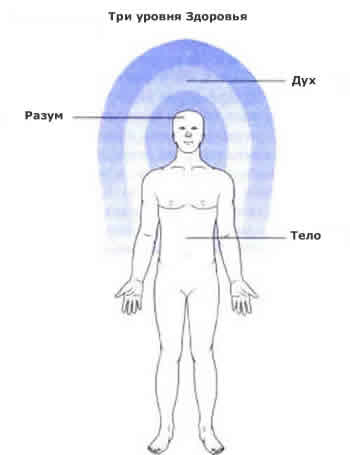 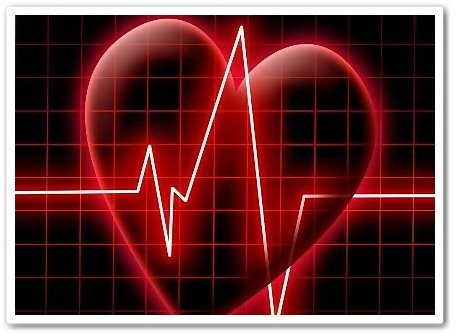 Health is the greatest wealth.
An apple a day keeps the doctor away.
Early to bed and early to rise, makes a man healthy, wealthy and wise.
Aims of the lesson:
to learn some new words and expressions about health;
to discuss the aspects of the topic;
to do different exercises.
Answer the questions:
What good and bad habits can people have?
What sports are you in for?
Are you dieting at the moment? 
Is it important to care about your health?
How many hours a day do you sleep?
Do you eat a lot of sweets?
Have you had breakfast today?
Health
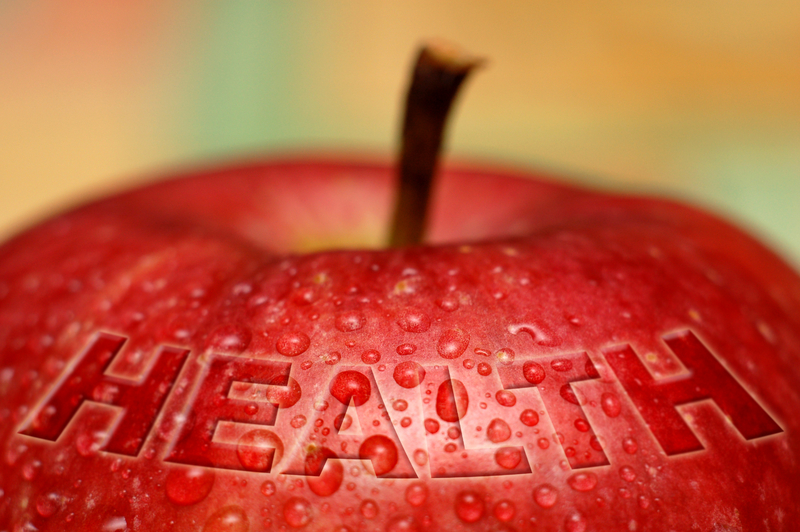 dieting
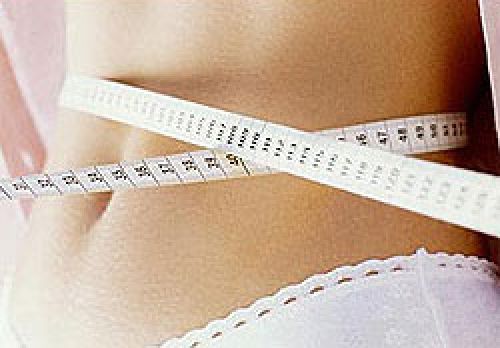 exercising
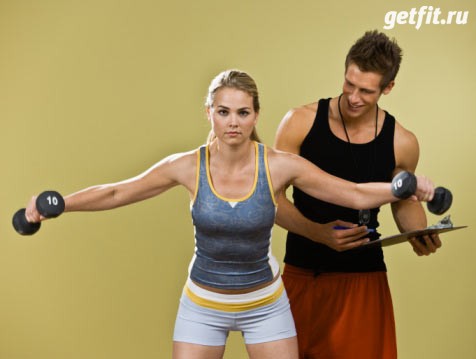 Eating low-fat food
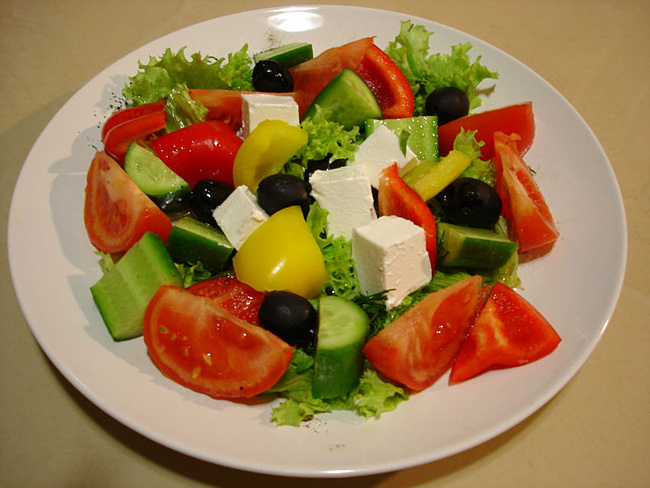 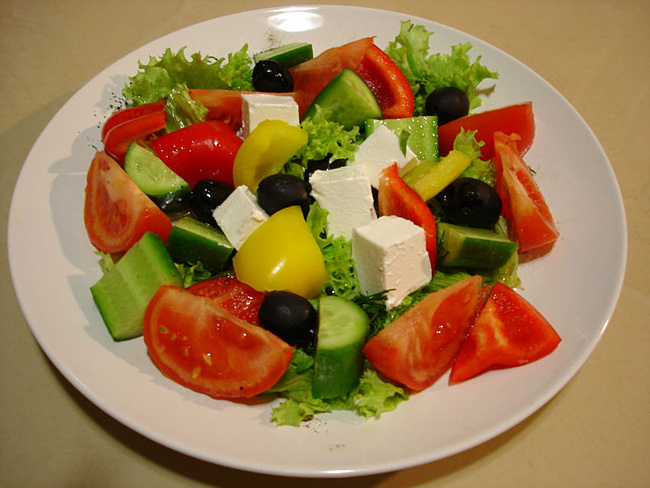 Eating high-fibre food
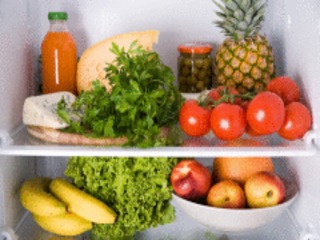 Eating wholemeal bread
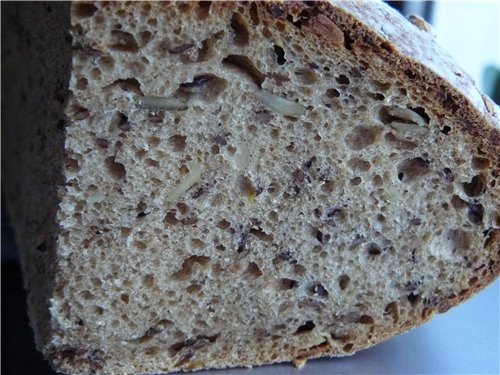 smoking
Drinking alcohol
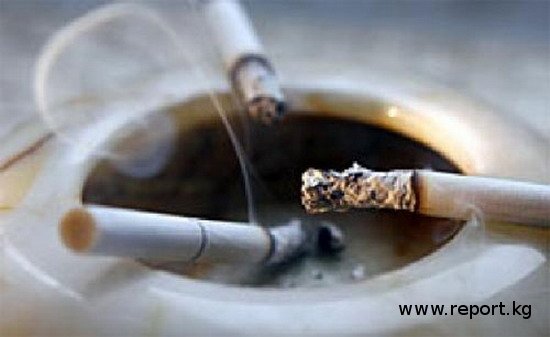 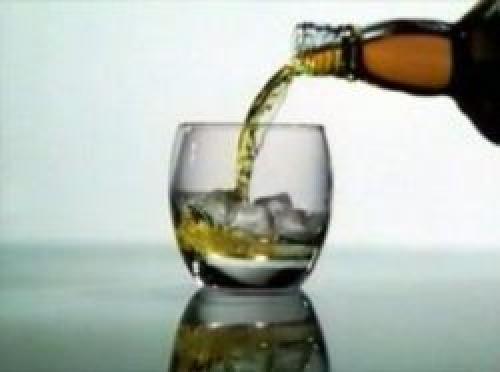 Eating sweets
Physical inactivity
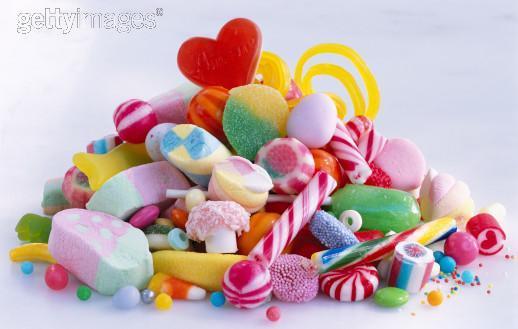 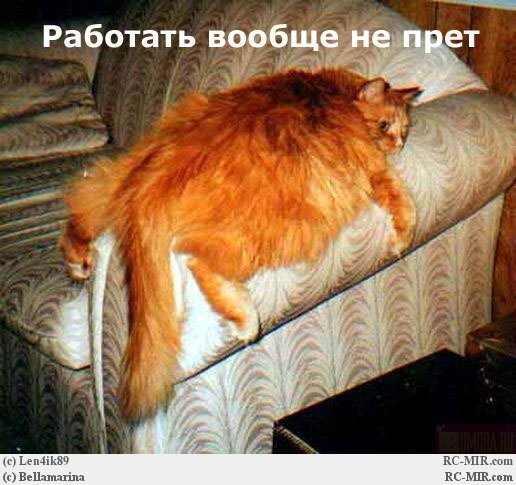 Environmental influence
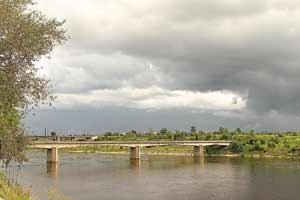 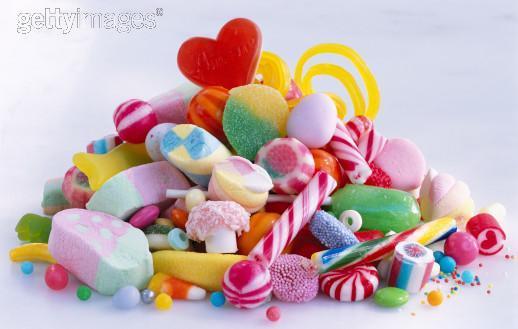 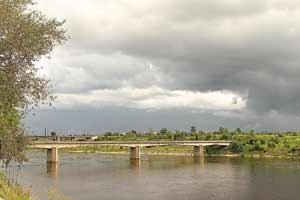 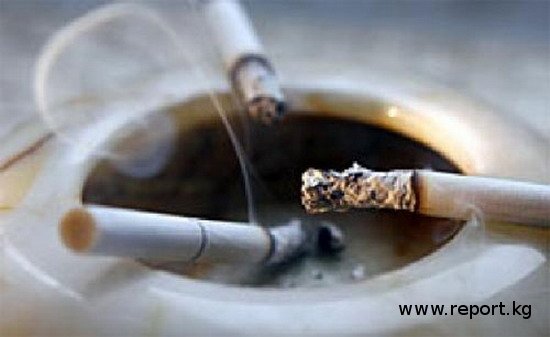 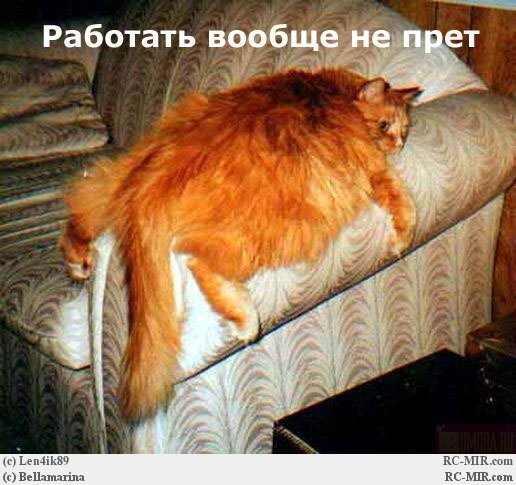 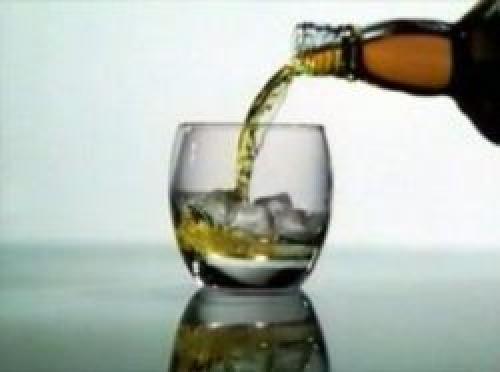 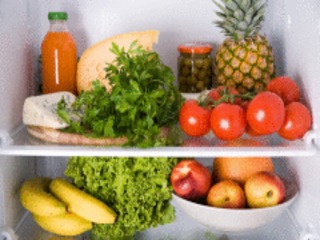 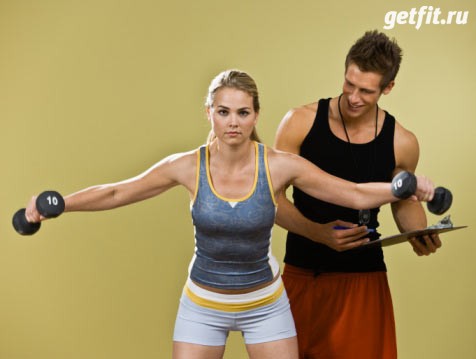 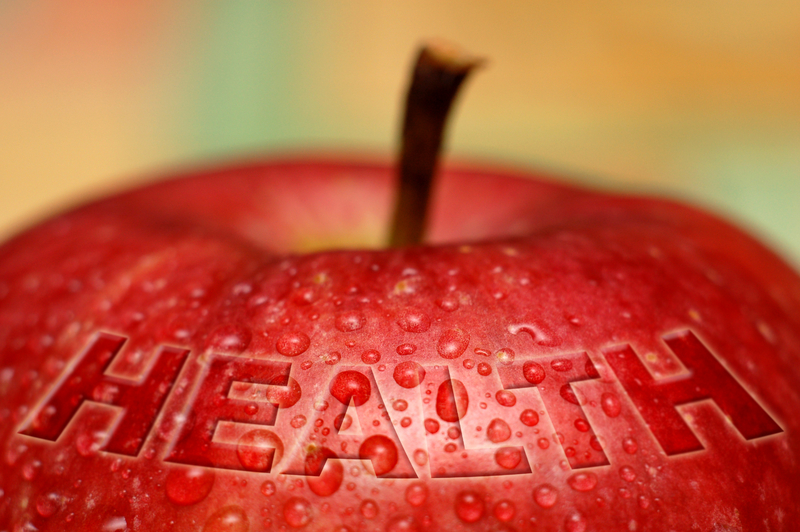 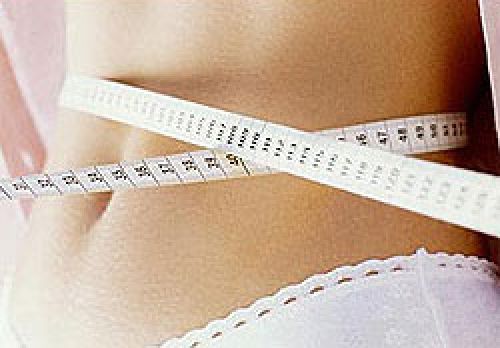 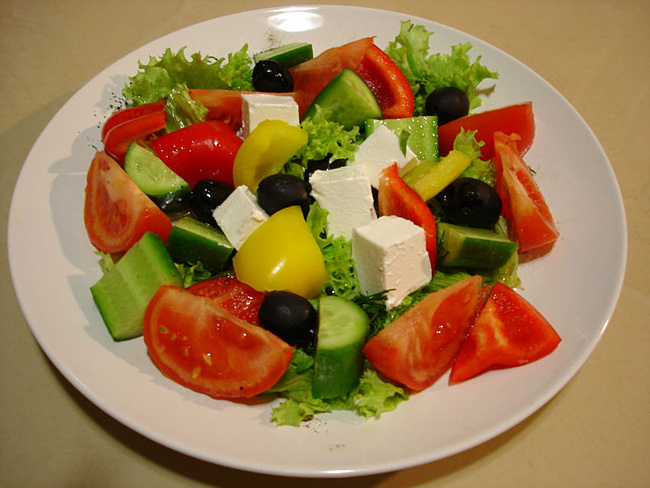 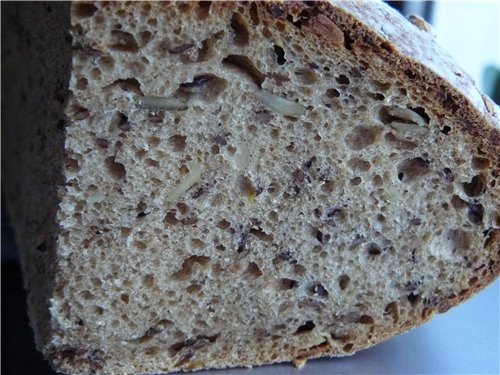 Good health habits
Bad health habits
Put the missing words into the following sentences
Many people today think about their
health.
My friend is very fat, because he eats
sweets
My brother gave up              
- now he doesn’t cough and has white teeth.
smoking
Eating high- fibre food
is very important for healthy nutrition.
One of the ways to lose weight is
dieting.
Environmental influence
can cause many diseases like cancer.
important  - важно; nutrition – питание;  way – способ;  lose weight – терять вес; cause disease – вызывать болезнь;  cancer – рак.
Match the word with its description
the product made from flour that contains all the grain
dieting
lack of movement, passive way of life, doing nothing
low-fat food
eating only certain food or a small amount of food
physical inactivity
the products containing less fat in comparison with the other
environmental influence
the effect caused by the surrounding conditions
wholemeal  bread
True or False?
FALSE
Helen is going to be a supermodel.

She tries to eat only low-fat food

Helen thinks that smoking doesn’t affect other people’s life
TRUE
FALSE
Bob wants to be the odd-one out among
his friends.


On his opinion dieting is very dangerous.


He has some problems with his 
skin and hair
FALSE
TRUE
TRUE
Kate believes that it is very important 
how the person looks.


Her friend Willie likes sweets and
 is pleasantly fat.


She wants to have only well fit people
 as friends.
FALSE
FALSE
FALSE
Read the text, find the main idea and answer the questions
What are the 3 main rules for a healthy person?

What do the exercises do to our body?

What is the proper food?

Do you feel healthy?

Do you keep all these rules?
Homework
write an essay about health
THANK YOU FOR THE LESSON! GOODBYE!!!